食作用の観察
内容
昆虫の体液を用いて，自然免疫である食作用を観察する。
実験の流れ
約４０分
●　実験の準備
①　血液の採取
②　プレパラートの作成
③　プレパラートの作成２
④　食作用の観察・スケッチ
５分
１分
１９分
１５分
2
観察，実験の準備（～前日）
昆虫（カイコ，コオロギ，バッタなど）を用意する。
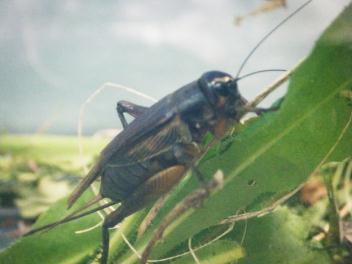 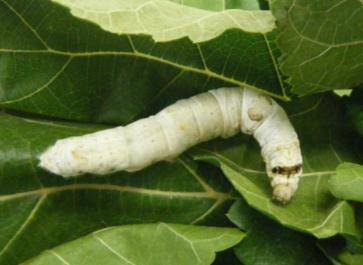 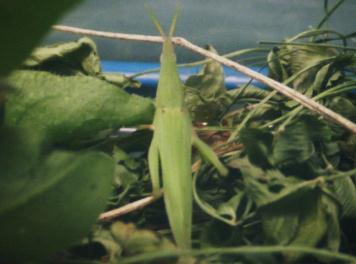 3
準備
～前日
前日
当日
実験
①
②
③
④
[Speaker Notes: 比較的大きめの個体でないと，墨汁の注射によって死んでしまう。]
観察，実験の準備（～前日）
毛細管針をガラス管からつくる。（パスツールピペットをつくる要領）
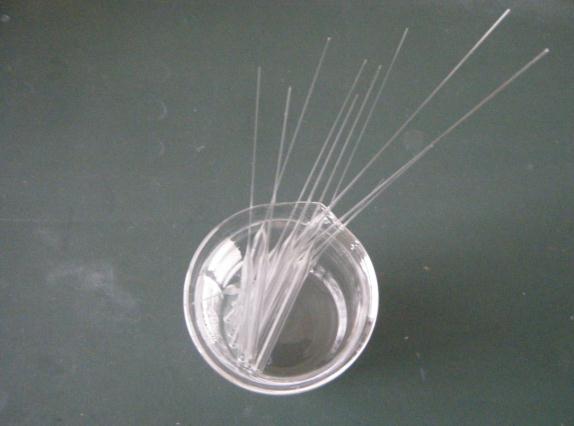 4
準備
～前日
前日
当日
実験
①
②
③
④
[Speaker Notes: 比較的大きめの個体でないと，墨汁の注射によって死んでしまう。]
観察，実験の準備（～前日）毛細管針のつくり方－１
ガスバーナーでガラス管の引き延ばしたいところをまんべんなく熱する。
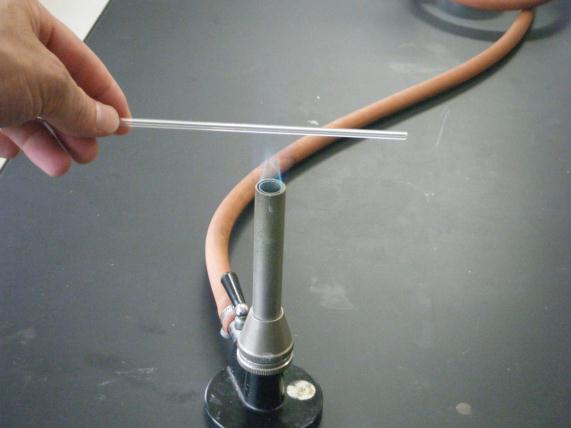 5
準備
～前日
前日
当日
実験
①
②
③
④
[Speaker Notes: 比較的大きめの個体でないと，墨汁の注射によって死んでしまう。]
観察，実験の準備（～前日）毛細管針のつくり方－２
ガラス管を回しながら熱し，柔らかくなるのを待つ。
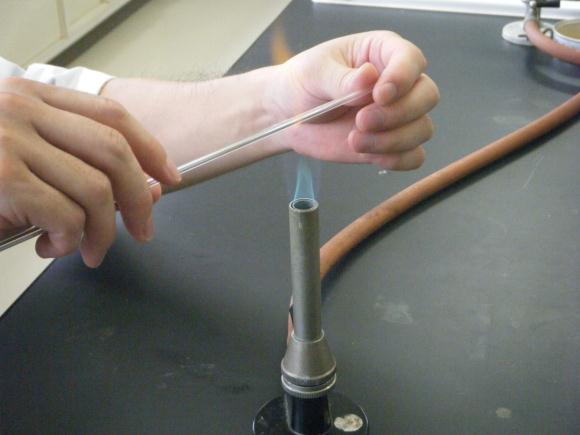 6
準備
～前日
前日
当日
実験
①
②
③
④
観察，実験の準備（～前日）毛細管針のつくり方－３
１本の管としての手応えがなくなったら，火から出して同じ力で外側に引き延ばす。
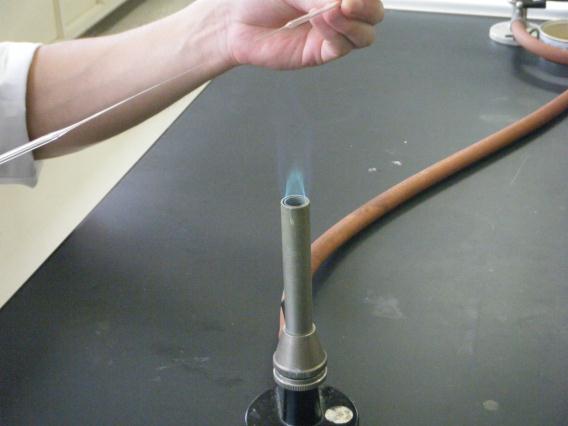 7
準備
～前日
前日
当日
実験
①
②
③
④
[Speaker Notes: 比較的大きめの個体でないと，墨汁の注射によって死んでしまう。]
観察，実験の準備（～前日）毛細管針のつくり方－４
冷えたら，毛細管部分を適当な長さで折る。
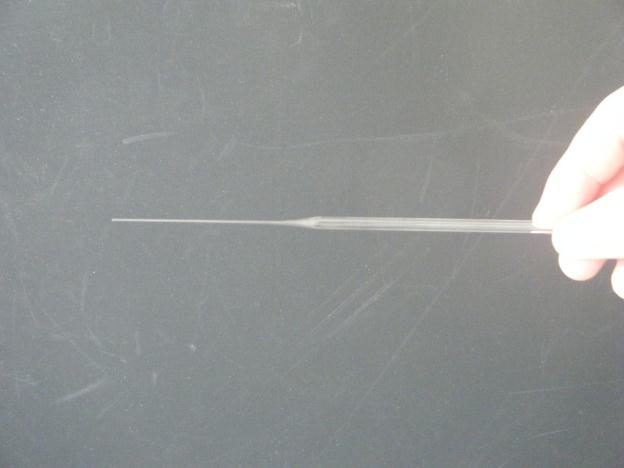 8
準備
～前日
前日
当日
実験
①
②
③
④
観察，実験の準備（～前日）毛細管針のつくり方－５
ガラス管部分は，適当な長さにガラス管切で傷をつけて折る。
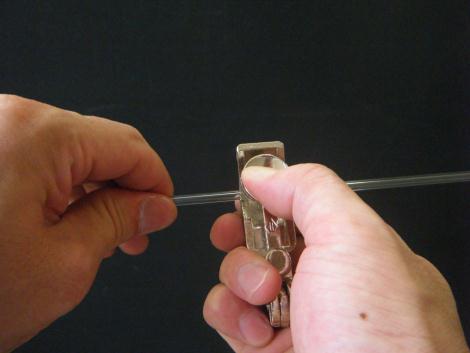 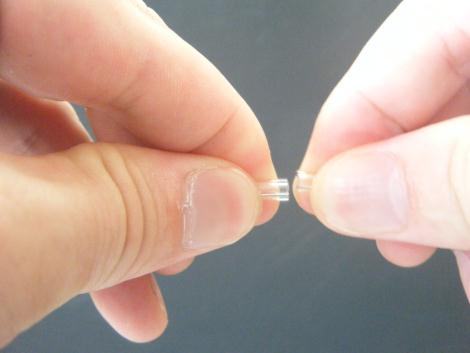 9
準備
～前日
前日
当日
実験
①
②
③
④
観察，実験の準備（前日）☆氷上麻酔の方法－１
容器に氷を引き詰め，紙をその上に敷く。
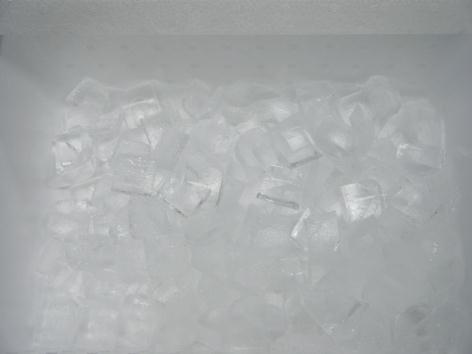 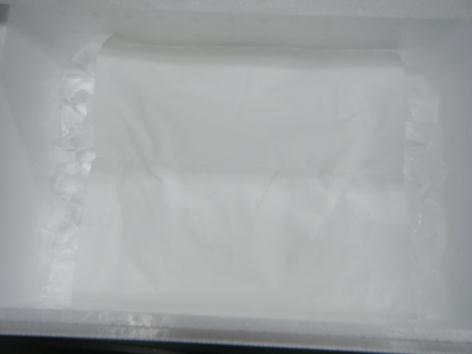 10
準備
～前日
前日
当日
実験
①
②
③
④
観察，実験の準備（前日） ☆氷上麻酔の方法－２
紙の上に昆虫を置き，蓋やペトリ皿で覆うなどして動かなくなるまで（10分～）放置する。
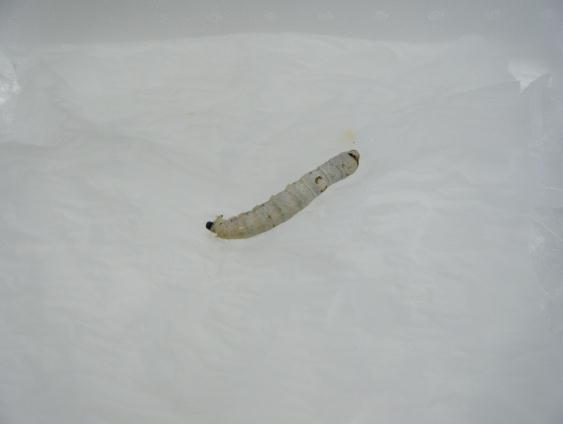 11
準備
～前日
前日
当日
実験
①
②
③
④
観察，実験の準備（前日）墨汁の注射－１
氷上麻酔をしたものを，体温を上げないようにする（注射の際暴れてしまう）。
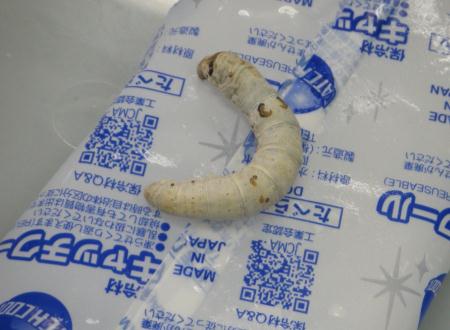 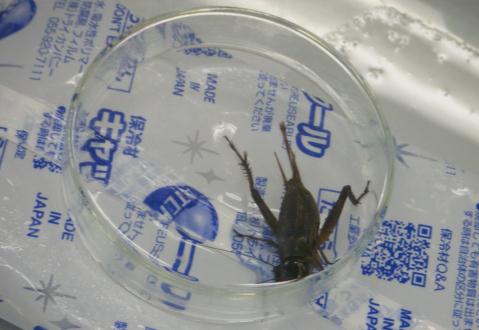 12
準備
～前日
前日
当日
実験
①
②
③
④
観察，実験の準備（前日）墨汁の注射－２
墨汁0.05ｍｌを腹部に注射し，１日置く。
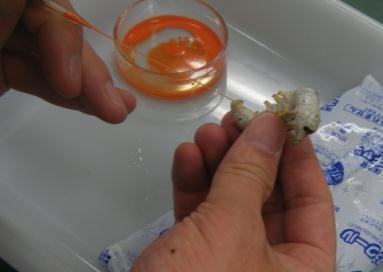 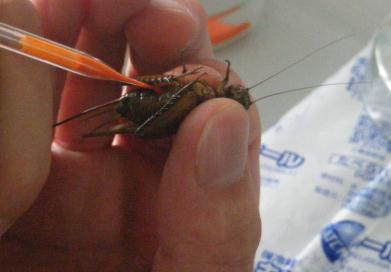 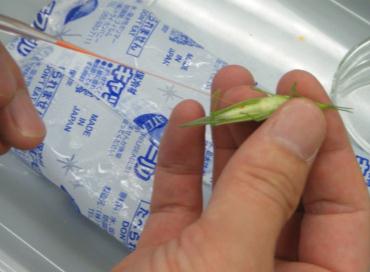 13
準備
～前日
前日
当日
実験
①
②
③
④
観察，実験の準備（前日）墨汁の注射－２’
墨汁0.05ｍｌを腹部に注射し，１日置く。
昆虫に負担が大きいが注射器でもよい。
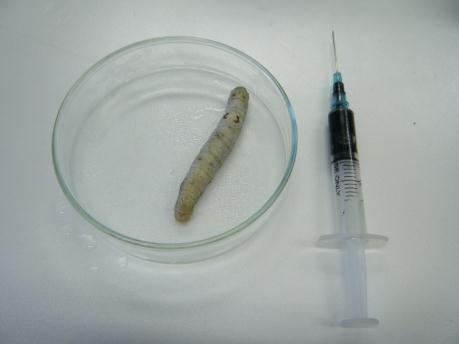 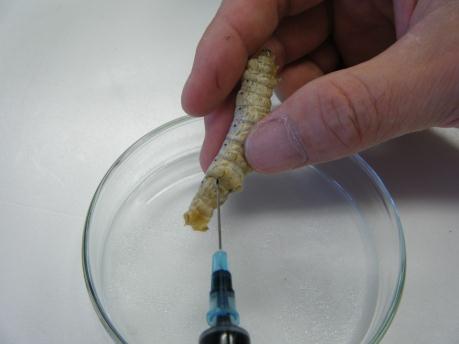 14
準備
～前日
前日
当日
実験
①
②
③
④
観察，実験の準備（前日）墨汁の注射－３
墨汁注射の様子＜動画＞
15
準備
～前日
前日
当日
実験
①
②
③
④
観察，実験の準備
必要な器具，材料，薬品を分配する。
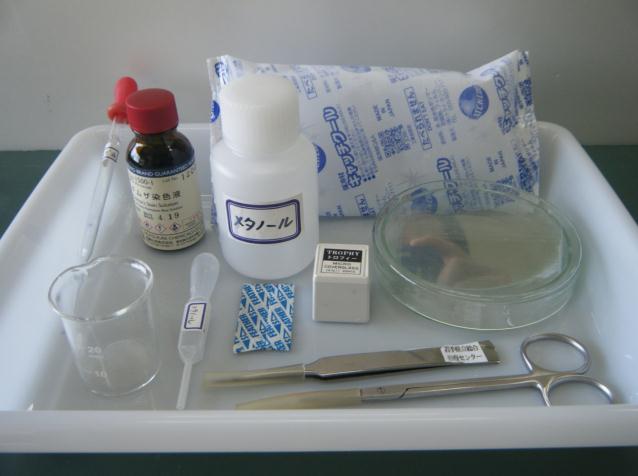 16
準備
～前日
前日
当日
実験
①
②
③
④
観察，実験の準備（直前）
血液採集対象の昆虫を氷上麻酔しておく。
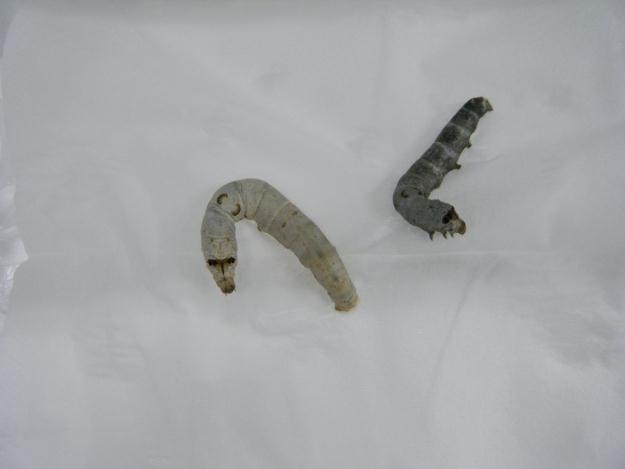 17
準備
～前日
前日
当日
実験
①
②
③
④
①血液の採取－１
切断前に，体温を上げないようにする。
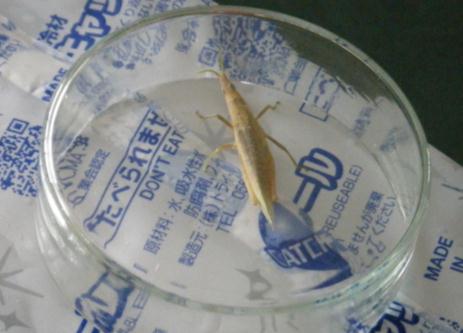 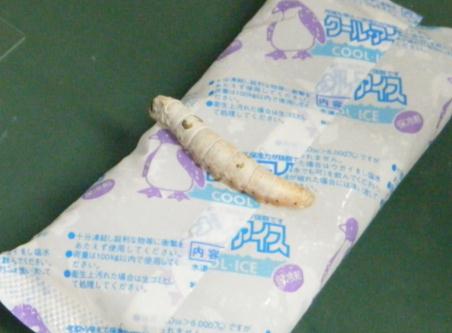 18
準備
～前日
前日
当日
実験
①
②
③
④
①血液の採取－２
足を切る（バッタ，コオロギ），尾角を切る（カイコガ）などして血液を採取する。
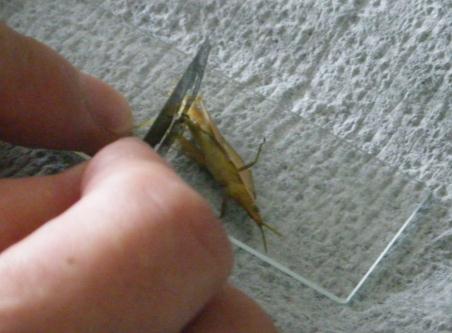 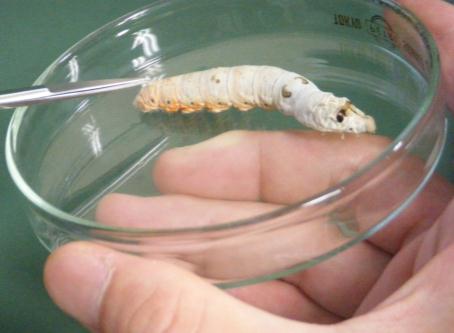 19
準備
～前日
前日
当日
実験
①
②
③
④
②プレパラートの作成－１
採取した血液をスライドガラス２枚以上に塗る。
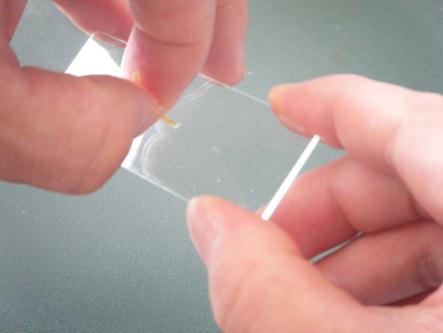 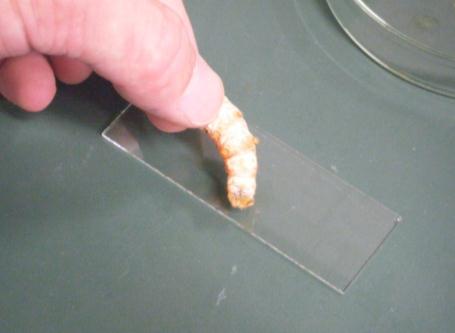 20
準備
～前日
前日
当日
実験
①
②
③
④
②プレパラートの作成－２
１つはそのまま，カバーガラスをかけプレパラートとする。
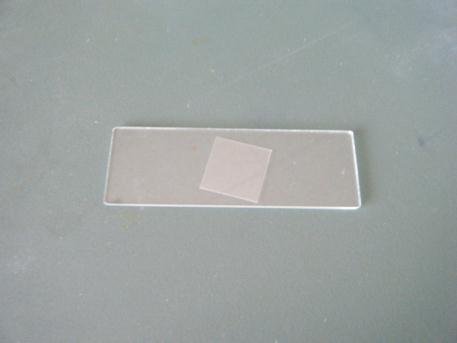 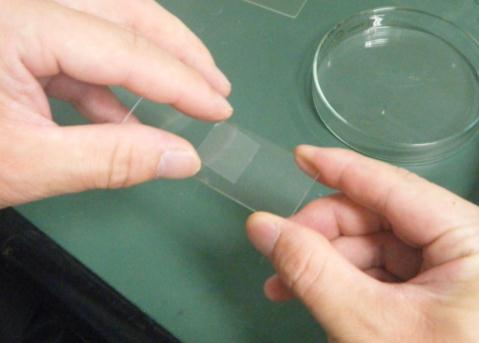 21
準備
～前日
前日
当日
実験
①
②
③
④
③プレパラートの作成２－１
カイコの場合，別の１つはカバーガラスを使い薄く延ばす。＜動画＞
22
準備
～前日
前日
当日
実験
①
②
③
④
③プレパラートの作成２－２
乾燥後，メタノールを滴下し２分程度置く。
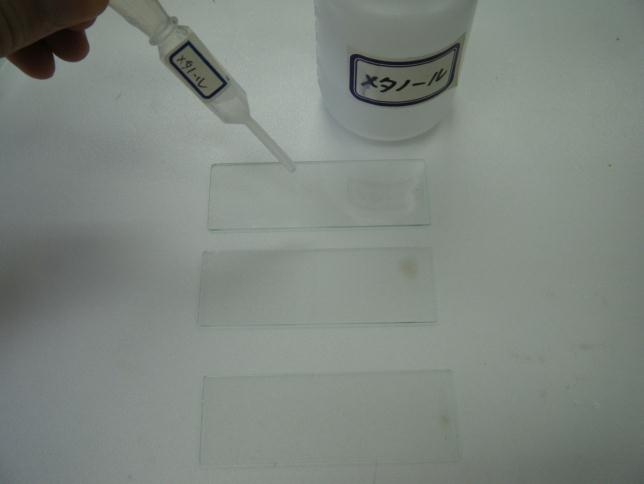 23
準備
～前日
前日
当日
実験
①
②
③
④
③プレパラートの作成２－３
水１mLに対し原液１滴を目安にギムザ液を調製する。
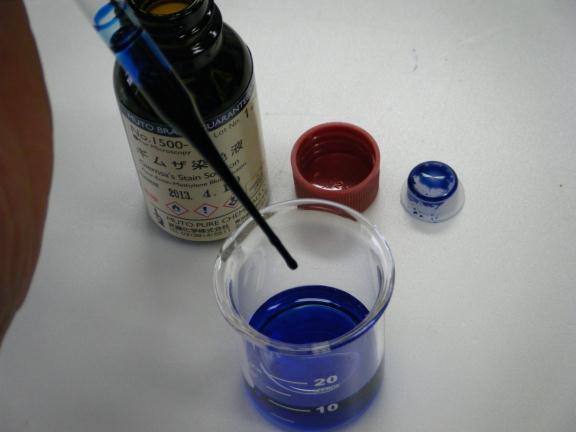 24
準備
～前日
前日
当日
実験
①
②
③
④
③プレパラートの作成２－４
ギムザ液をかけ，１０分程度染色する。
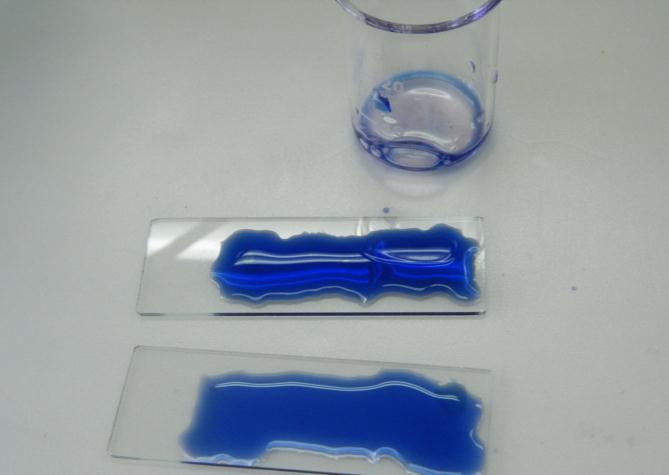 25
準備
～前日
前日
当日
実験
①
②
③
④
③プレパラートの作成２－５
染色後，直接水が当たらないように，裏返してから流水で静かに洗い流す。
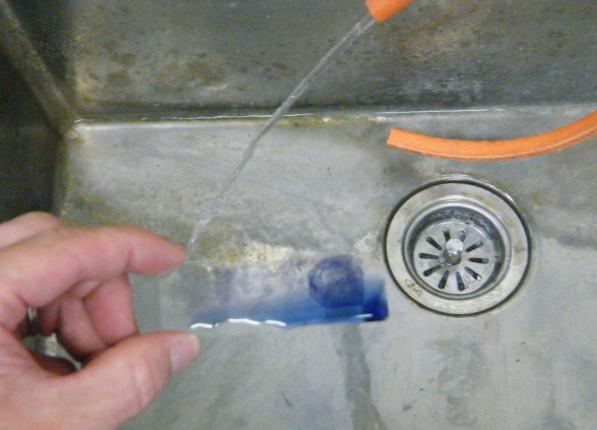 26
準備
～前日
前日
当日
実験
①
②
③
④
③プレパラートの作成２－６
水分を取り，プレパラートとする。
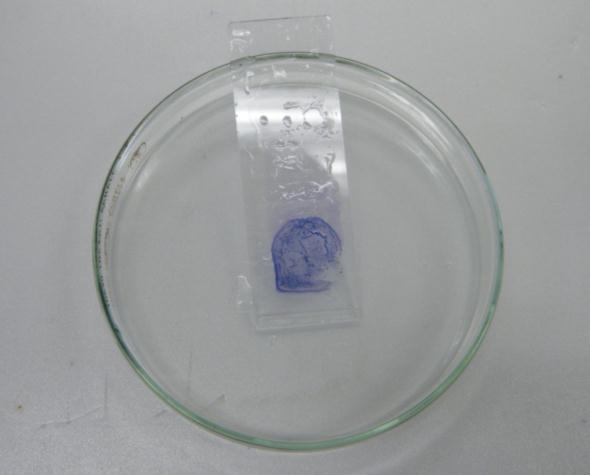 27
準備
～前日
前日
当日
実験
①
②
③
④
④食作用の観察・スケッチ－１
ギムザ液で染色している間に，無染色のプレパラートを観察する。
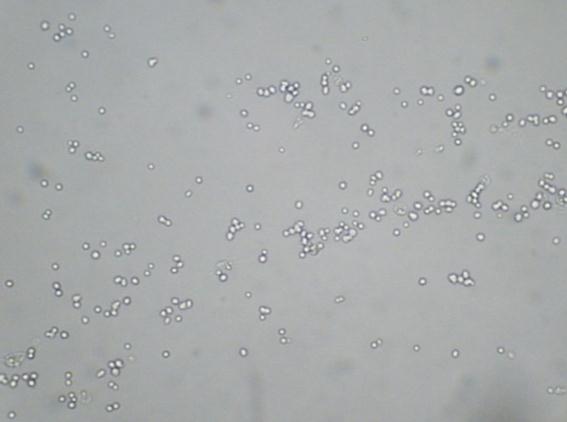 28
準備
～前日
前日
当日
実験
①
②
③
④
④食作用の観察・スケッチ－２
対照（無注射）のプレパラートを観察する。
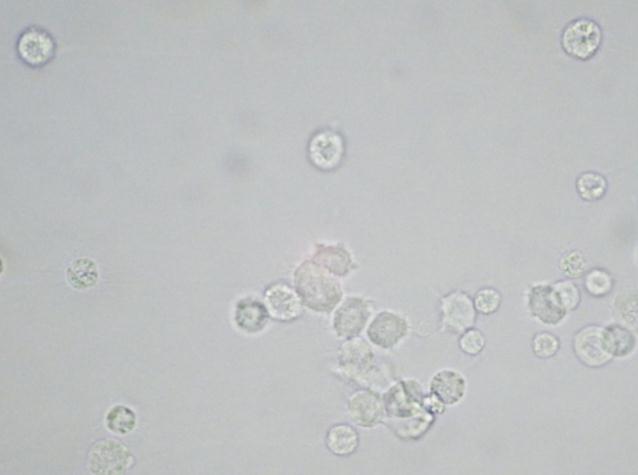 29
準備
～前日
前日
当日
実験
①
②
③
④
③食作用の観察・スケッチ－３
墨汁を注射したものを観察する。
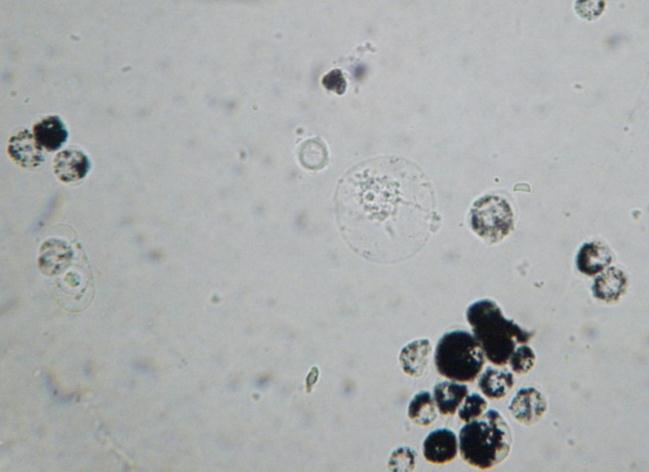 30
準備
～前日
前日
当日
実験
①
②
③
④
③食作用の観察・スケッチ－３
ギムザ染色した，無注射のプレパラートを観察する。
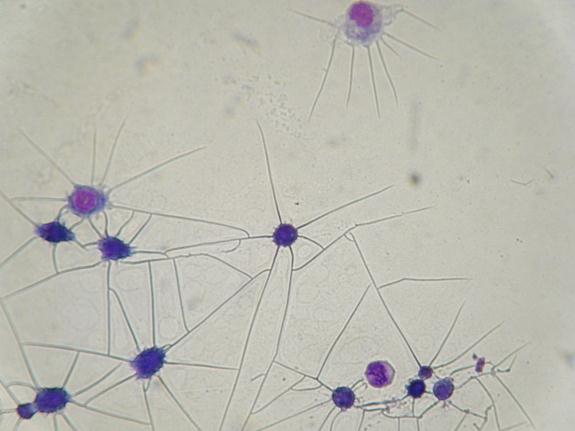 31
準備
～前日
前日
当日
実験
①
②
③
④
③食作用の観察・スケッチ－４
ギムザ染色した，墨汁を注射したものを観察する。
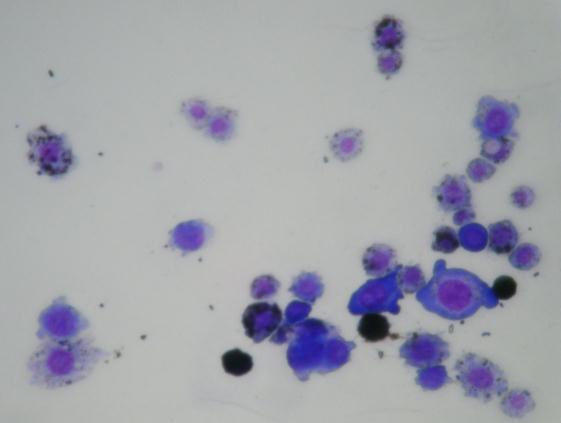 32
準備
～前日
前日
当日
実験
①
②
③
④
③食作用の観察・スケッチ－５
どのような形，色の血球が観察できたかスケッチする。
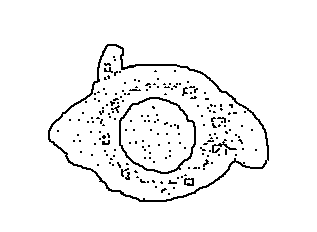 33
準備
～前日
前日
当日
実験
①
②
③
④